ChatGPT and Beyond: AI’s Impact on English Language Teaching and Learning
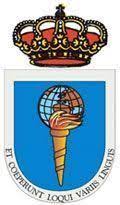 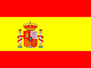 Spanish Military Language School
Irene Pérez Garachana
Adapting to the AI-Enhanced Classroom
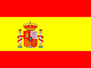 Tech-Savvy Students

High Expectations for Technology

AI is Already in Use

Understand & Guide AI Use

 ‍Teachers Need AI Training

 AI ≠ Teacher
Survey
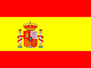 Context

English Intensive Course (8 weeks)
Advanced level (Professional Level STANAG 6001)
55 students (work in progress)
Purpose

Analyze the use students make of AI tools
Analyze the perception students have of these tools
Reflect on the most efficient way to use AI
Use of AI
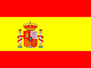 Students
Teachers
Learn vocabulary
Improve their writing skills
Improve grammatical accuracy
Practice conversation
Translate
Prepare for exams
Correct essays
Help students rephrasing
Tailor grammar and vocabulary exercises to our students
Generate exercises to revise content
Use of AI
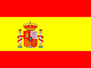 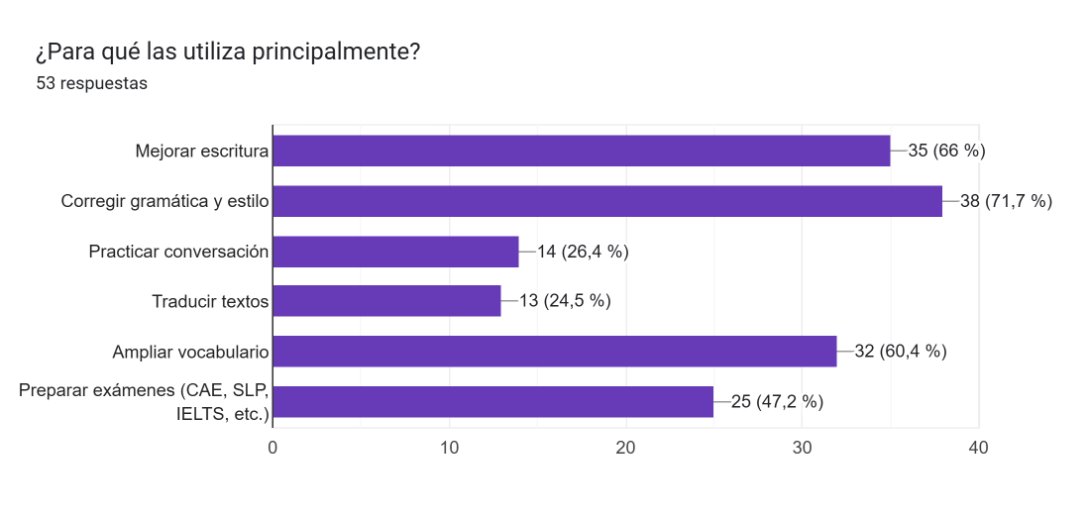 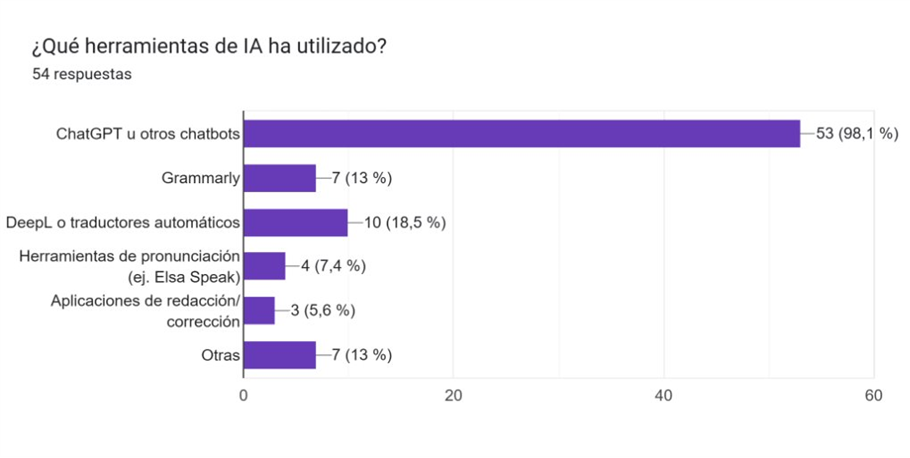 22/05/2025
Students’ Perception
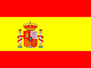 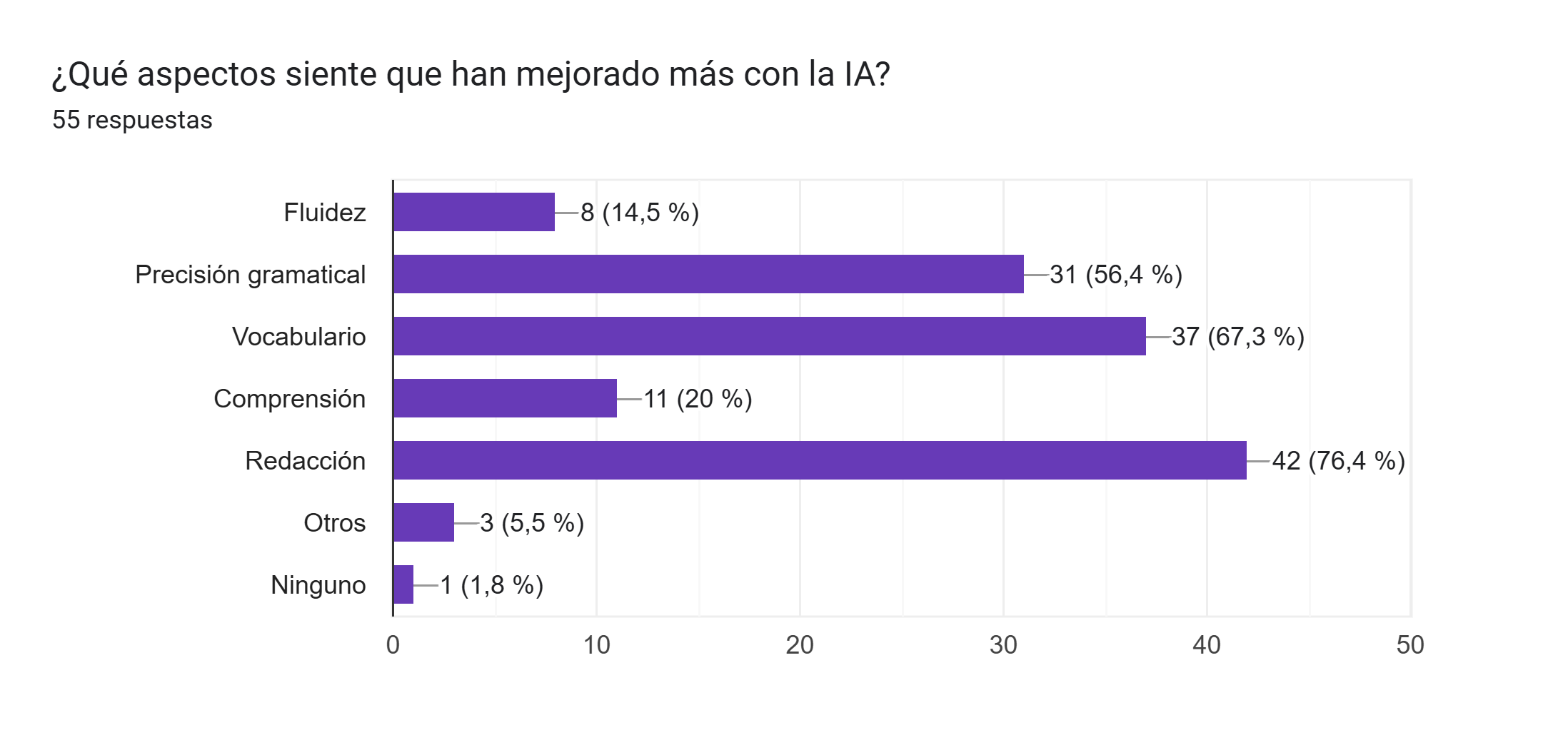 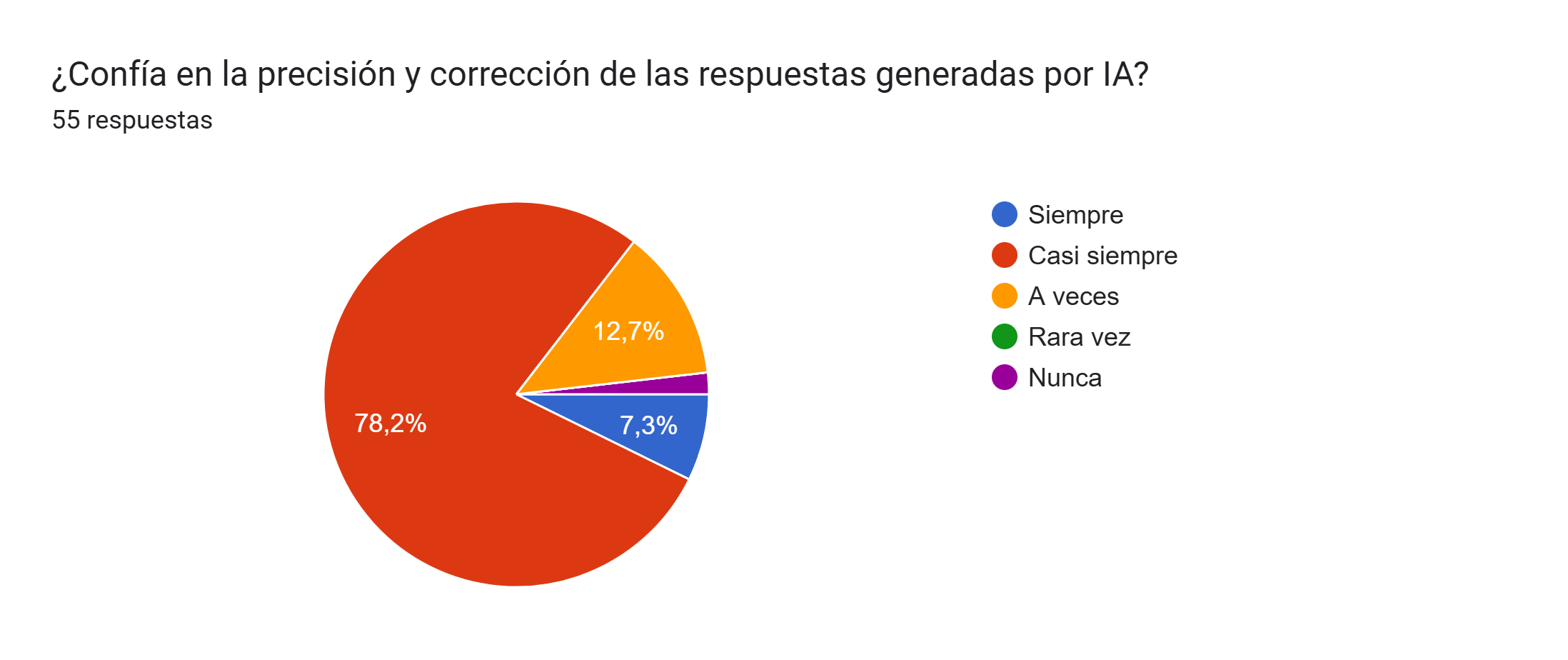 Advantages & Disadvantages
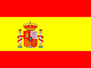 ✅ Advantages
⚠ Disadvantages
Saves time and provides immediate feedback
Available 24/7 – supports flexible, self-paced learning
Easily accessible from various devices
Offers multiple ways to solve problems
Encourages independent learning
Cannot replace the teacher’s role and expertise
May lead to overreliance and reduced learner effort
Not always accurate or reliable
Less effective for advanced tasks (e.g., critical thinking, humor, argumentation)
Lacks personal interaction and human feedback
Conclusions
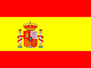 AI is already shaping the way students learn

Students trust AI tools

Teachers benefit from AI

AI cannot and should not replace the teacher

Both students and teachers are still learning how to use AI effectively
Recommendations
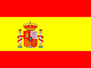 Promote digital and AI literacy among students

Provide structured training for teachers

Encourage open dialogue and collaboration

Monitor and evaluate AI use regularly

Keep the focus on pedagogy